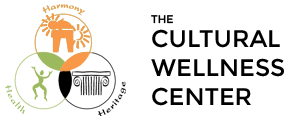 Backyard Initiative (BYI)
Goal and Objectives of the Backyard Initiative
Goal:  Through a partnership between the residents of South Minneapolis, the Cultural Wellness Center and Allina Health, to support the community’s capacity to take care of its own health.  
 
Objectives: Increase social support, social cohesion, health education, and health empowerment among residents of the Backyard.
Evaluation Goals 2016
Show which BYI activities and the extent to which these activities increase social support/cohesion, health education, and health empowerment (impact criteria)
Tie evaluation to the day-to-day work 
Demonstrate impact of the BYI at the individual level

“Has the BYI approach changed Backyard residents’ ability to take care of their own health?”